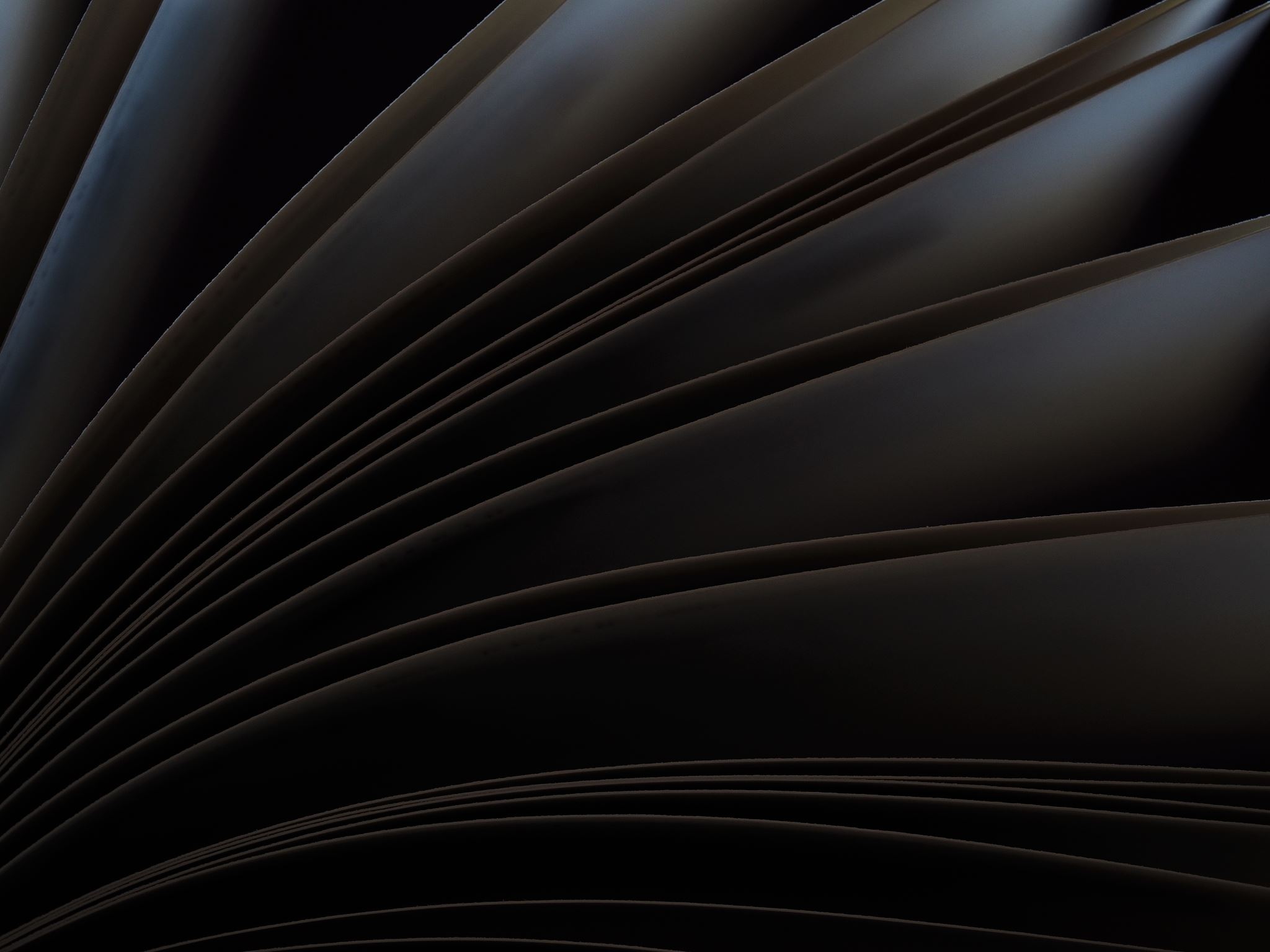 My Project 5 presentation ideas
Presented by faith Roberts.
Why am I doing this project?
I am doing this to test my own confidence, help to break out my insecurities about being on camera/performing on camera. If this individual project goes well, it could potentially be a starting point for an online platform. I am going to be doing something that I've wanted to do for a while, but it's been daunting because I don't know what people will think. I want to be able to produce multiple covers and an online platform that people can view publicly, which could be good to use for promotion, and show what I can do as a singer.
Strengths skill, influences, previous projects/experience?
Well I'm a performer/Singer, and I love to perform at shows, I have had previous performances at school, and on Britain's Got Talent (Nobody Knows about that now you do) and I know that singing is my strong suit. I've also had 5 years of editing experience and it’s something I can utilize in this project. Along with this, it helps that on my first week of attending here, I learned a lot about sound, and I got some experience in front of a camera, and I learned how to make a basic composition in Project 2, so this will definitely come in handy, along with the art workshop that Lewis provided. I want to learn how to effectively use lighting, stage presence, sound, and recording equipment.
What is my project?
I'm going to be doing a cover performance, that is going to be streamed on YouTube at the end of the year. It's going to comprise of maybe 3-4 songs and may even include an original song of my own. With this, I'm going to be doing a promotion, that includes, videos, creating socials promoting the event, etc. I am going to be using Instagram, YouTube, maybe Spotify to create my platform. I will be creating the promotional art myself with help from Lewis and what I learned from his lesson, along with editing of my videos. And I will be thinking of the setting, theme, and aesthetics myself.
Targets for my project?
My aim is to get this done on my own, This is interesting to me cause it's going to test my own independence and my own ability to think innovatively and deal with situations on my own. To use my own resources is what I wanted to do for a while, so it'll be really interesting how this will play out. The aim is to have fully edited finished covers to be uploaded to YouTube, along with the necessary promotion art I'll be creating myself. I need to research Cover Videos tutorials and see if there’s anything interesting, I can learn to document, along with camera lighting, learning how to use equipment at home.
Collaborations?
I am not sure if I'm collaborating with someone directly as of yet, but I will be reaching out to someone who has instrumental talent and promotional art talent. I have the editing, the setting, the lighting, promotion, singing, and editing in my own resources. I will be willing collaborate with anyone if they need vocals/Back up Vocals if needed, and it’ll be recorded into my project digital space. I also am going to need someone to take photography shots, and I could ask  someone to collaborate on creating promotional art.  I can do photography, editing of said photography and videos, and provide back up vocals as well as song lyrics, so If you are needing one or more of those qualities, don’t be afraid to send me a message.
Context – why and how is my project relevant to the music industry?
Taking the time to learn and record another artist's song can teach me a ton about song structure, melody, phrasing, arrangement, and other useful parts of music theory. Covering music will require me to break down songs into their most basic elements. Not only that, I will be learning how to promote music, and how recreation of other artist’s songs fits into copyright and learning how my work will be viewed within the music industry, and the distrubtion of covers.
Research – What am I going to research and how? Primary/secondary?
The research will be done mostly on YouTube, and Google, and m own experience, looking up to tutorials to do certain things like implementing audio, lighting research, and how to present yourself to camera/Stage presence. I'll also be researching how other people became successful YouTubers by producing covers and learning from them, and what they use. In order to learn how to produce something at home. Most of what I will be doing will be practical, and something that will be consistent throughout the weeks, and something I may even continue if it turns successful.
Planning – include a schedule, rehearsal planning, meetings, resources.
My schedule is going to be weekly plans, The first week will be spent on research and finding out how I’m going to produce the videos, after learning the tools I’ve researched and wrote about of course. I will be documenting whatever I learn on digital space as I go, cause creating a platform means that I will consistently be uploading media, that will be great for documenting my progress, from  start to finish, to see how I’ve improved, and how I could’ve done better. I think this project will be ideal for me since I want to be an influencer as well as a performer and having a platform to display on my resume would be very beneficial and I can grow a fanbase within time.
Presentation – How will you present your final product/project? How will you document your work?
I will upload my final products to my own YouTube, with promotional work, and I will document my progress on digital space, along with my research and what I create, this will be talked about in detail and will be attached with all my progress. And I will also document the promotional art I create on Instagram. And I will write about each week, and what I managed to create during that time, I want to show progress, each week, and have something to display my achievements.
Evaluation and Reflection – how and when will you do this?
I will do this when I'm finished, to create something like this project won't take me centuries, I'm pretty much, going to get started on this straight away, it'll take me about 3-4 hours to create each individual cover in my editing app, and I will need to set up lighting and socials, then create the promotional cover art. I have more than enough time. The Evaluation will come before the project’s deadline, because by then, I will have a lot talk about, since I would’ve documented everything, so it will be wrote about in the final week of the project.
Promotion – what promotional strategy/methods will you employ?
I will set up socials including promotional art and posters that I will create myself along with videos to go along with it, I will decide on a running theme with the songs and match it accordingly. The songs have yet to be decided but it shouldn't take me too long. I will create promotional videos, along with art and a promotional Instagram page where my fanbase/Target Audience can further interact with me. This will be professionally set up profile, that I will post on every week, same as my YouTube. I will include necessary credit and links to promotional profiles/Work to those that collaborate with me, and will be featured in the videos I will be creating.